Lit Bell Ringers
Oct. 6-10
Monday, October 6th- Vocabulary
Create a Frayer model for onomatopoeia. Use your textbook if needed.
Tues. Oct. 7th- Figurative Language
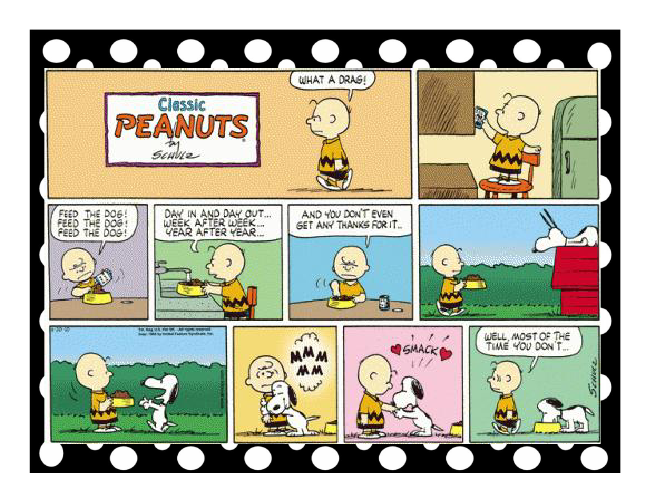 Directions: Read
 the comic and
 list the 
examples of 
onomatopoeias.
Wed. October 8th- Root Words
Directions: Write the root words, definitions, and then come up with at least 1 word that includes the root word. 
Rupt-break
Brev- short
Cap-head
Thurs. Oct. 9th-Aspire Test Prep
Directions: Write the analogies below. Choose the best answer. 
1. bird: wing:: person:_______
Beak 
Arm
Neck
 Kite
2. herd: cattle:: flock: ________
Sheep
Bread
Lions
Students
3. ocean: waves:: atmosphere: ________
 Fire
Heaven
 Birds
winds